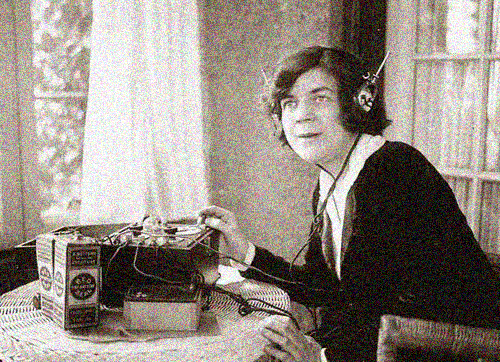 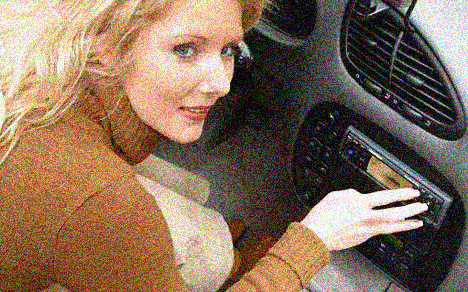 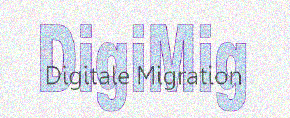 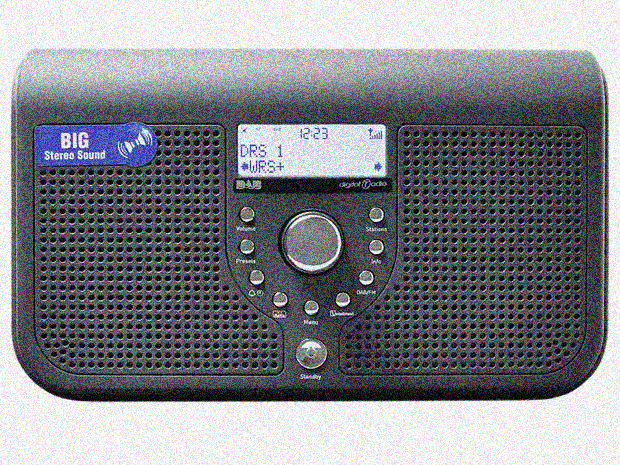 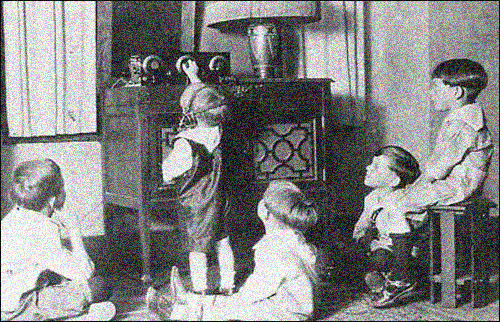 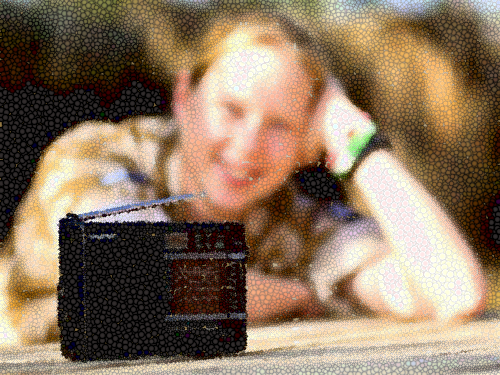 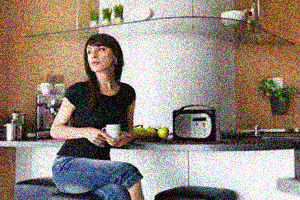 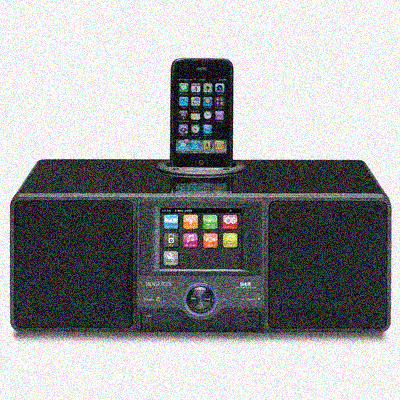 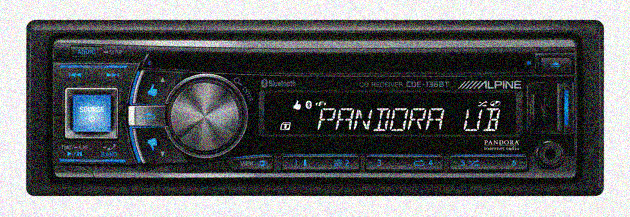 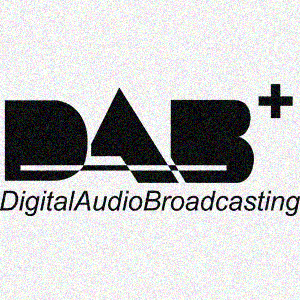 DIE DIGITALE RADIONUTZUNG IN DER SCHWEIZTrendanalyse Frühling 2019Manuel Kollbrunner,  Arbeitsgruppe Digitale Migration
DIGIMIG - das Forschungsprojekt zur digitalen Migration der Radionutzung in der Schweiz
1
Die Schweiz hört zunehmend digital Radio
Digitalradio ist im Vormarsch. 65% der Radionutzung sind bereits digital
Radionutzungsvolumen (in Prozent) nach Empfangsart
53%
63%
64%
49%
54%
57%
61%
65%
Digital
Digital
Digital
Digital
Digital
Digital
Digital
Digital
51%
47%
46%
43%
Analog
Analog
Analog
39%
Analog
Analog
Analog
Analog
Analog
37%
36%
35%
Quelle: GfK Switzerland, DigiMig-Befragung, n(2015/2)=2’453, n(2016/1)=2’526, n(2016/2)=2’531, n(2017/1)=2’504, n(2017/2)=2’519, n(2018/1)=2’673, n(2018/2)=2’761, n(2019/1)=2’740
DIGIMIG - das Forschungsprojekt zur digitalen Migration der Radionutzung in der Schweiz
2
DAB+ ist zum ersten Mal gleichauf mit UKW
Bereits 35 von 100 gehörten Radiominuten geschehen über DAB+
Radionutzungsvolumen (in Prozent) nach Empfangsart
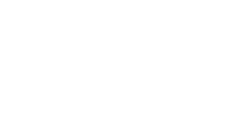 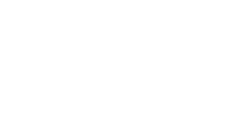 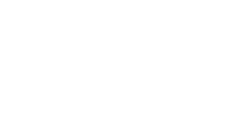 27%
29%
31%
30%
26%
26%
28%
25%
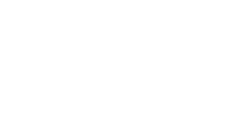 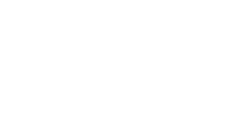 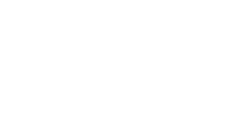 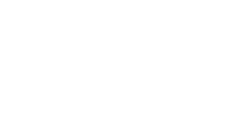 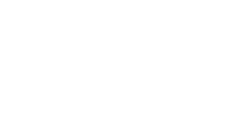 32%*
23%
27%
34%
26%
34%
35%
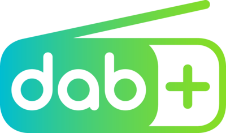 33%
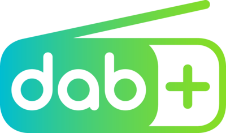 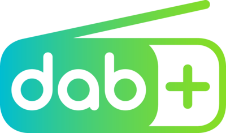 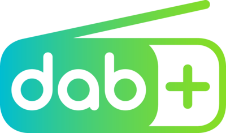 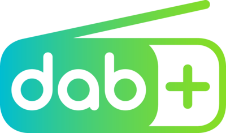 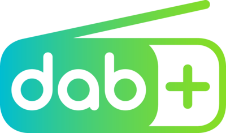 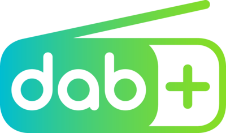 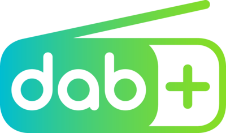 51%
47%
46%
43%
39%
37%
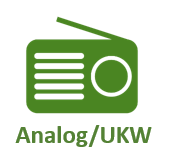 36%
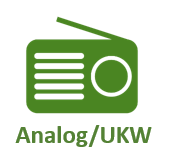 35%
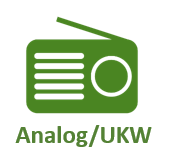 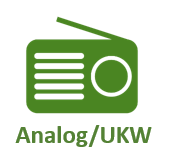 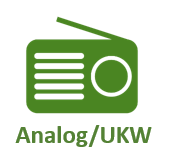 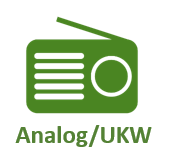 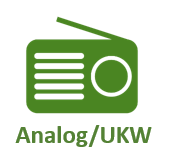 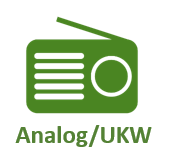 Frühling 2019
*Signifikante Veränderung gegenüber Vorwelle
Die Radionutzung via TV (5% der Gesamtnutzung) wird der Kategorie Internet/Digital zugerechnet
Quelle: GfK Switzerland, DigiMig-Befragung, n(2015/2)=2’453, n(2016/1)=2’526, n(2016/2)=2’531, n(2017/1)=2’504, n(2017/2)=2’519, n(2018/1)=2’673, n(2018/2)=2’761, n(2019/1)=2’740
DIGIMIG - das Forschungsprojekt zur digitalen Migration der Radionutzung in der Schweiz
3
SPRACHREGION
Radionutzung nach Sprachregion
Digitalradio ist in allen Landesteilen der Schweiz im Vormarsch. Nur noch in der Svizzera italiana ist UKW der stärkste Empfangskanal. In der Deutschschweiz ist das erstmals DAB+ (mit 37%), in der Suisse romande erstmals IP-Radio (mit 37%).
Radionutzung (in Prozent) nach Empfangsart und Sprachregion
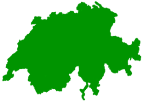 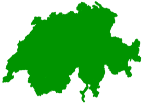 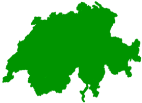 DS
SR
SI
Herbst 2015
Herbst 2015
Frühling 2016
Herbst 2016
Frühling 2017
Herbst 2017
Frühling 2018
Herbst
2018
Frühling
2019
Herbst 2015
Frühling 2016
Herbst 2016
Frühling 2017
Herbst 2017
Frühling 2018
Herbst
2018
Frühling
2019
Frühling 2016
Herbst 2016
Frühling 2017
Herbst 2017
Frühling 2018
Herbst
2018
Frühling
2019
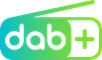 *Signifikante Veränderung gegenüber Vorwelle
Analog/UKW
Internet/Digital
Quelle: GfK Switzerland, DigiMig-Befragung, n(2019/1)=2’740; (n[DS, 2019/1]=1’676, n[SR, 2019/1]=748, n[SI, 2019/1]=316)
DIGIMIG - das Forschungsprojekt zur digitalen Migration der Radionutzung in der Schweiz
4
ALTER
Radionutzung nach Alter
Digitalradio macht mittlerweile in jedem Alterssegment über 60% der Nutzung aus. In den Alterssegmenten unter 55 Jahren ist die digitale Migration vor allem von IP-Radio getrieben, im Alterssegment Ü55 Jahre durch DAB+.
Radionutzung (in Prozent) nach Empfangsart und Altersgruppen
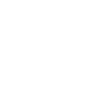 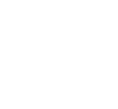 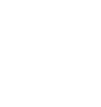 15-34
35-54
55+
Herbst 2015
Frühling 2016
Herbst 2016
Frühling 2017
Herbst 2017
Frühling 2018
Herbst 2018
Herbst 2015
Frühling 2016
Herbst 2016
Frühling 2017
Herbst 2017
Frühling 2018
Herbst 2018
Herbst 2015
Frühling 2016
Herbst 2016
Frühling 2017
Herbst 2017
Frühling 2018
Herbst 2018
Frühling 2019
Frühling 2019
Frühling 2019
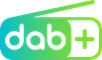 *Signifikante Veränderung gegenüber Vorwelle
Analog/UKW
Internet/Digital
Quelle: GfK Switzerland, DigiMig-Befragung, n(2019/1)=2’740; (n[15-34, 2019/1]=714, n[35-54, 2019/1]=1’019, n[55+, 2019/1]=1’007)
DIGIMIG - das Forschungsprojekt zur digitalen Migration der Radionutzung in der Schweiz
5
NUTZUNGSORT
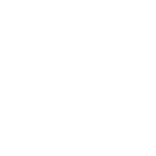 Radionutzung nach Nutzungsort
Der Löwenanteil der Radionutzung (61%) findet zuhause statt
Radionutzung (in Prozent) nach Empfangsart und Nutzungsort
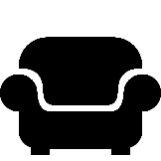 61%
Zuhause
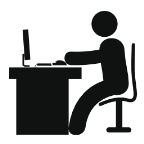 21%
Arbeit
FACTS
Dargestellt ist die gesamte Radionutzung mit stationären und mobilen Geräten nach Nutzungsort
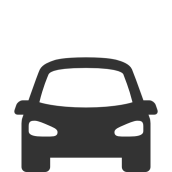 11%
Auto
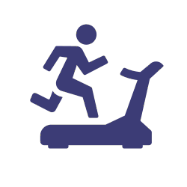 3%
Sport
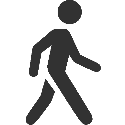 2%
Unterwegs
Andere Orte
Quelle: GfK Switzerland, DigiMig-Befragung, n(2019/1)=2’740
DIGIMIG - das Forschungsprojekt zur digitalen Migration der Radionutzung in der Schweiz
6
NUTZUNGSORT
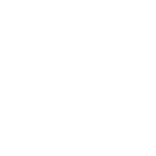 Radionutzung nach Nutzungsort und Empfangsart
UKW-Radio ist nur noch im Auto der wichtigste Empfangsweg. Zuhause und auf der Arbeit ist DAB+ die neue Nr 1.
Radionutzung (in Prozent) nach Empfangsart und Nutzungsort
Veränderung 
zu 2015/2
+5
+11
-16
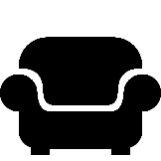 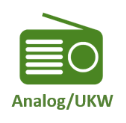 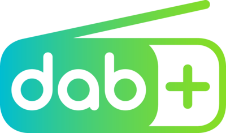 33%
35%
32%
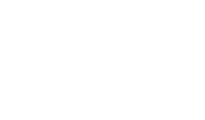 Zuhause
+10
+6
-15
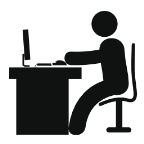 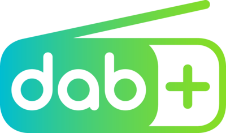 31%
32%
37%
Arbeit
FACTS
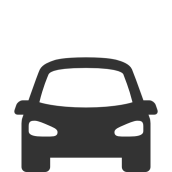 +18
-16
Der Löwenanteil der DAB+ Nutzung (61% der DAB+-Nutzung insgesamt) erfolgt zuhause. DAB+ ist dort mittlerweile der meistgenutzte Empfangsweg (35%).  Aber auch an den anderen Orten hat DAB+ in den letzten drei Jahren stark zugelegt. Auch am Arbeitsplatz ist DAB+ mit 37% Nutzungsanteilen mittlerweile der bedeutendste Empfangsweg.
38%
56%
Auto
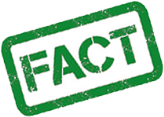 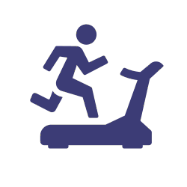 Sport
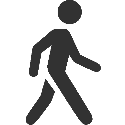 Unterwegs
Nutzung im Auto: Der DAB+ Anteil hat gegenüber Herbst 2015 um 18 PP zugenommen und macht mittlerweile 37% des Nutzungsvolumens beim Radiohören im Auto aus.
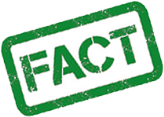 Andere Orte
Quelle: GfK Switzerland, DigiMig-Befragung, n(2019/1)=2’740
DIGIMIG - das Forschungsprojekt zur digitalen Migration der Radionutzung in der Schweiz
7
Reichweiten
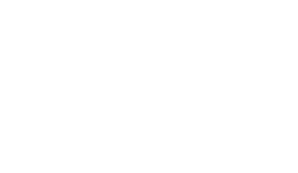 Nutzer-Reichweiten der Empfangswege
72% der Bevölkerung nutzen digitales Radio. Etwas mehr als die Hälfte davon nutzt nebenbei auch UKW-Radio. 17% nutzen ausschliesslich analoges UKW-Radio. 9% hören überhaupt kein Radio.
Reichweite der Empfangsvektoren (in Prozent)
Veränderung 
zu 2015/2
Analog (UKW)
Σ= 58%
17%
72% der Bevölkerung nutzen digitales Radio (DAB+ oder IP/TV). 31% nutzen dabei ausschliesslich digitales Radio. Der Anteil der «Digital Only»-Hörer ist gegenüber vor dreieinhalb Jahren (Herbst 2015) stark gewachsen (+11 Prozentpunkte [PP])

58% nutzen noch analoges Radio. Das ist ein Rückgang von 17 PP gegenüber vor dreieinhalb Jahren. 17% nutzen ausschliesslich UKW und keinen anderen Empfangsweg.

46% nutzen DAB+. 12% nutzen dabei ausschliesslich DAB+. Der Anteil der «DAB+only»-Hörer hat sich in dreieinhalb Jahren damit mehr als verdoppelt. Relativ gesehen ist die «DAB+-only»- Gruppe damit diejenige, die am stärksten gewachsen ist.

52% nutzen IP-Radio oder Radio über TV, aber nur 9% nutzen ausschliesslich IP oder TV.
FACTS
-7
-17
FACTS
13%
16%
-2
-6
12%
+0
IP/TV
Σ= 52%
DAB+
Σ= 46%
10%
12%
9%
+4
+7
+2
+5
+6
+0
+3
Kein Radio: 9%
Nicht zuordenbar: 3%
Quelle: GfK Switzerland, DigiMig-Befragung, n(2018/2)=2’761, n(2019/1)=2’740
DIGIMIG - das Forschungsprojekt zur digitalen Migration der Radionutzung in der Schweiz
Reichweiten
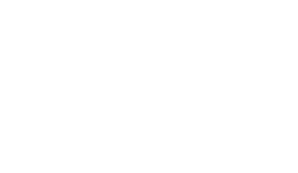 Nutzer-Reichweitenentwicklung im Zeitverlauf
Nur noch 17% der Bevölkerung hören ausschliesslich über UKW Radio. Bereits über 70% hören (unter anderem) Digitalradio, 31% sogar ausschliesslich Digitalradio.
Radionutzungsvolumen (in Prozent) nach Empfangsart
6%
5%
8%
7%
9%
9%
7%
8%
19%
16%
21%
24%
26%
28%
31%
31%
51%
50%
47%
43%
42%
43%
41%
39%
23%
22%
21%
22%
24%
18%
17%
18%
Quelle: GfK Switzerland, DigiMig-Befragung, n(2015/2)=2’453, n(2016/1)=2’526, n(2016/2)=2’531, n(2017/1)=2’504, n(2017/2)=2’519, n(2018/1)=2’673, n(2018/2)=2’761, , n(2019/1)=2’740
DIGIMIG - das Forschungsprojekt zur digitalen Migration der Radionutzung in der Schweiz
9
KEY MESSAGES
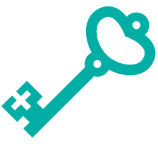 Das Radioland Schweiz wird digital
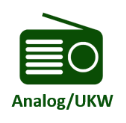 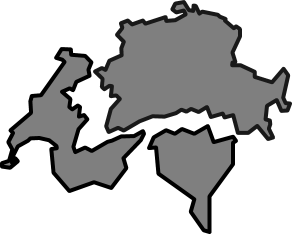 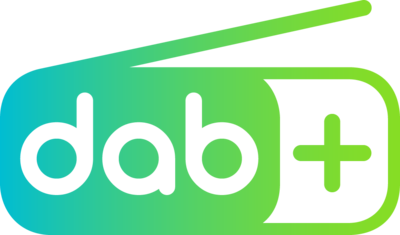 65%
Digital
+16
in 31/2 Jahren
35%
Von «Gesamt» ist DAB+
>60%
Digital in allen Sprachregionen
>60%
Digital in allen Alterssegmenten
17%
sind noch      UKW-only-Hörer
38%
der Nutzung im Auto ist DAB+-
DIGIMIG - das Forschungsprojekt zur digitalen Migration der Radionutzung in der Schweiz
10